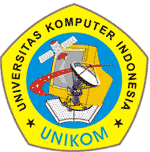 MATERI PERKULIAHANPEMROGRAMAN I(Remedial)
INPUT & OUTPUT  DATA
3
Ken Kinanti Purnamasari
SOAL 1
Menampilkan 100 bilangan fibonacci
	0, 1, 1, 2, 3, 5, 8, ….

Menampilkan 100 bilangan ganjil
	1, 3, 5, 7, 9, …

Menampilkan 100 bilangan prima
	1, 2, 3, 5, 7, 11, 13, 17, 19, 23, 27, …
SOAL 2
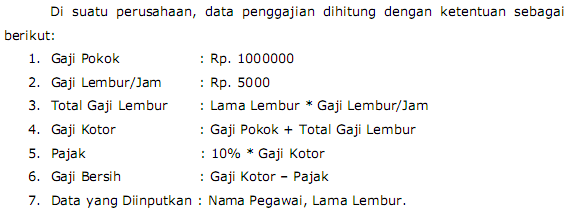 SOAL 3
Sebuah toko menjual :
	Pulpen 		: Rp 3000
	Penggaris 	: Rp 5000
	Penghapus 	: Rp 7000

Buat program untuk menghitung :
Total pembelian
Total pembelian setelah diskon
SOAL 3
Buat Program Konversi Waktu ke Menit!

INPUT
Jam		: 3
Menit		: 15

OUTPUT
Konversi		: 3 * 60 + 15
Hasil Konversi	: 195
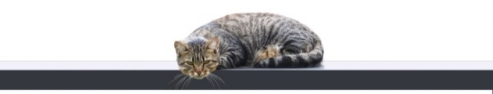 Ada Pertanyaan???
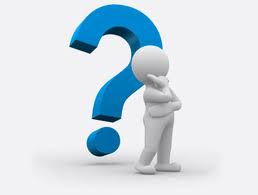 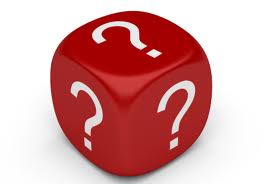 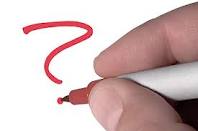